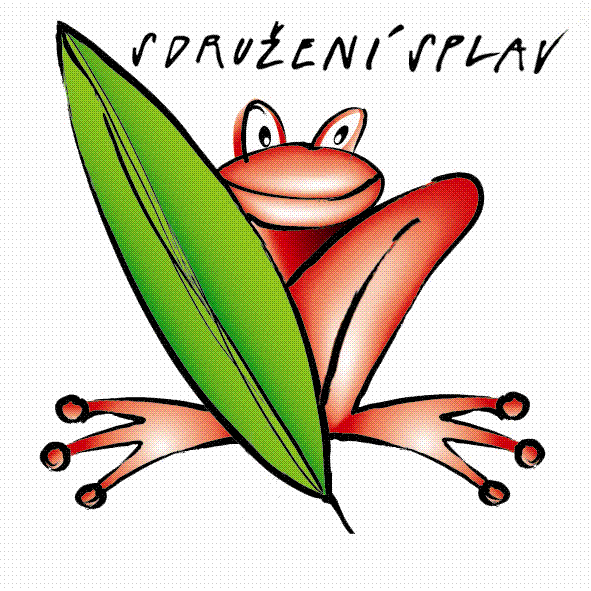 Místní akční plán rozvoje vzdělávání v území ORP Rychnov nad Kněžnou
CZ.02.3.68/0.0/0.0/15_005/0000331
Konference
MAP rozvoje vzdělávání
v území ORP Rychnov nad Kněžnou
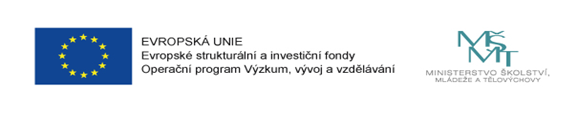 1
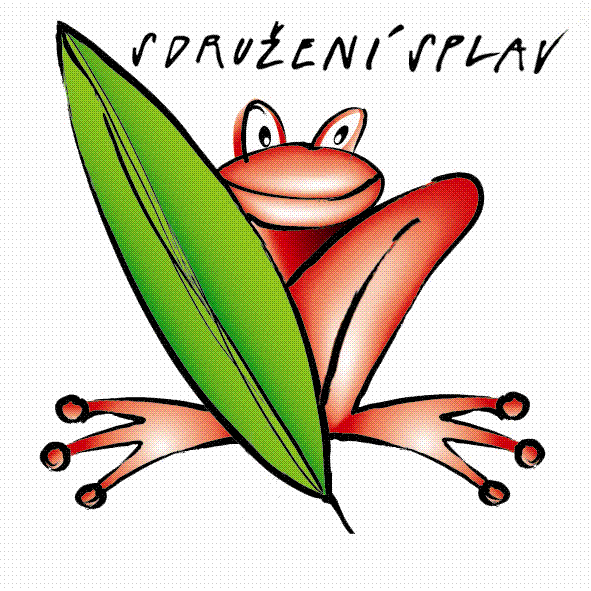 Základní informace o projektu
MAP = Místní akční plán rozvoje vzdělávání 
Prioritně zaměřen na rozvoj kvalitního a inkluzivního vzdělávání dětí a žáků do 15 let
Zahrnuje oblasti včasné péče, předškolního a základního vzdělávání, zájmového a neformálního vzdělávání
Zpracovává se v celé ČR pro MŠMT (205 obcí s rozšířenou působností)
Zpracovatel MAP v SO ORP RK – Sdružení SPLAV, z. s.ve spolupráci s Městem Rychnov nad Kněžnou
Doba realizace projektu – 1.3.2016 - 28.2.2018
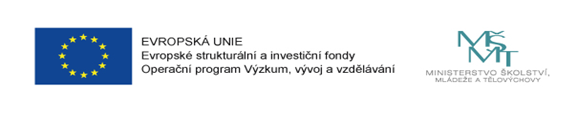 2
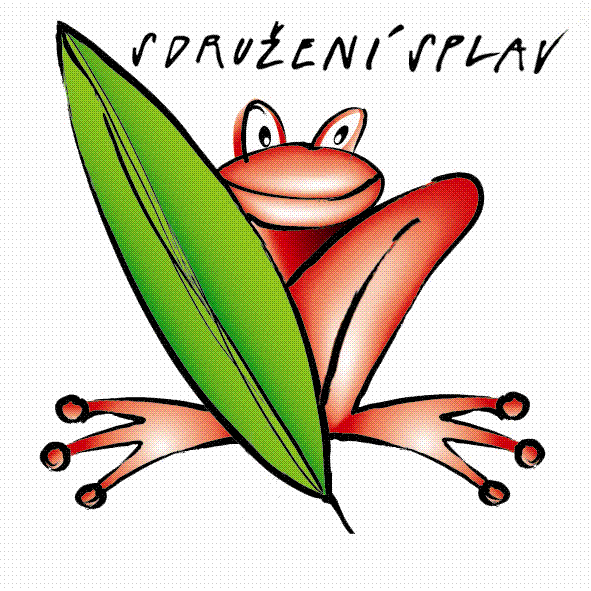 Organizační struktura MAP
Realizační tým 
5 členů – 1x projektový a finanční manažer, 1x koordinátor spolupráce s ORP + vedoucí Řídícího výboru, 1x analytik, 2x konzultant 
Organizace projektu MAP i jeho aktivit, odpovědnost za realizaci projektu – administrativní, obsahová
Účast a organizace jednání Pracovních Skupin (PS) a Expertních Týmů (ET), Řídícího Výboru (ŘV), školení MŠMT a NIDV, Platforma MAP Královéhradeckého kraje
Porady 1x za 14 dní
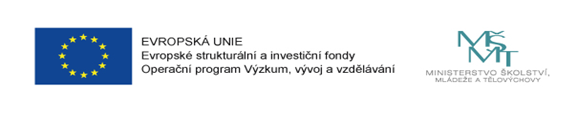 3
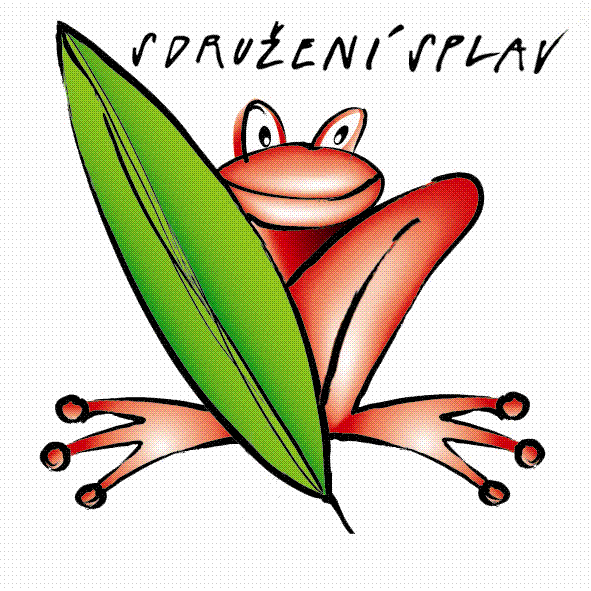 Organizační struktura MAP
Řídící výbor
23 členů – MŠ, ZŠ, zřizovatelé, zaměstnavatelé, neformální vzdělávání, Krajský akční plán
Projednávání a schvalování provedených aktivit projektu (obsah dokumentu MAP, způsob jeho tvorby)
4 zasedání (5. – leden/únor 2017)

Pracovní skupiny
4 PS (40 členů) – MŠ, ZŠ 1. stupeň, ZŠ 2. stupeň, zájmové činnosti  
Vstupy pro analýzu vzdělávání, návrhy SWOT analýzy, cílů a opatření, návrhy vzdělávacích aktivit a záměrů do akčního plánu
7 kol setkání – 4x r. 2016, 3x r. 2017
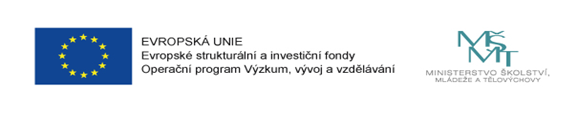 4
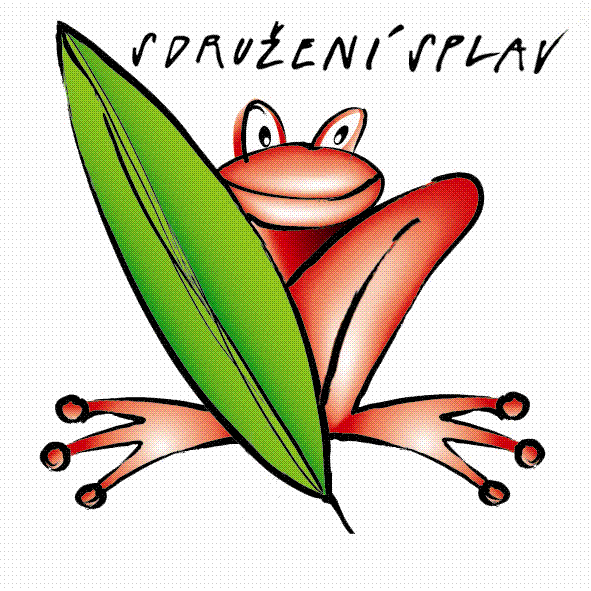 Organizační struktura MAP
Expertní tým
6 expertních skupin (15 členů) – Předškolní výchova, Čtenářská gramotnost, Matematická gramotnost, Inkluze, Technické kompetence, Sociální a občanské kompetence + Kariérové poradenství
Shrnutí analýzy vzdělávání, výběr a odůvodnění priorit, cílů a opatření, návrhy aktivit k naplnění opatření, spolupráce s PS
Podíl na tvorbě vize vzdělávání
Účast na setkáních pracovních skupin, porady s realizačním týmem
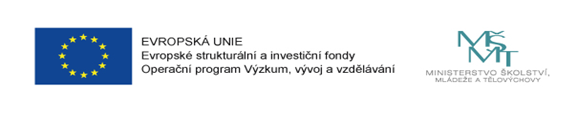 5
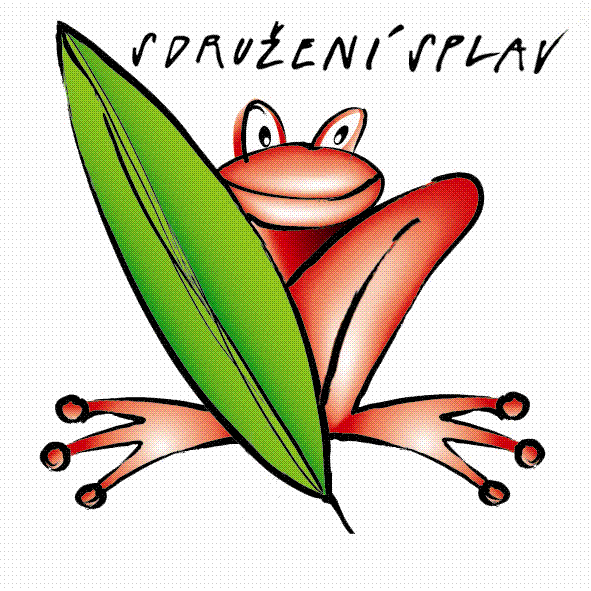 Uskutečněné aktivity projektu
Představení projektu ve všech MŠ a ZŠ v území 
Individuální konzultace pro školy a další subjekty vzdělávání
		během spolupráce na projektu, při tvorbě akčního plánu
4 dotazníková šetření(veřejnost, MŠ, ZŠ, organizace zájmového a neformálního vzdělávání)
Organizace 9 vzdělávacích seminářů, další 2 – leden/únor 2018)
Sběr a vytvoření zásobníku více než 300 projektů v oblasti vzdělávání
       = akční plán
Výsledky projektu
Vytvoření/prohloubení partnerství mezi aktéry v oblasti vzdělávání
		na Rychnovsku
Sestavení dokumentu MAP
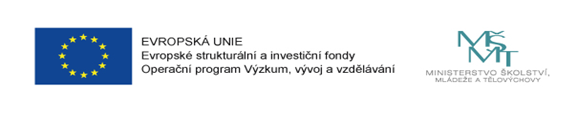 6
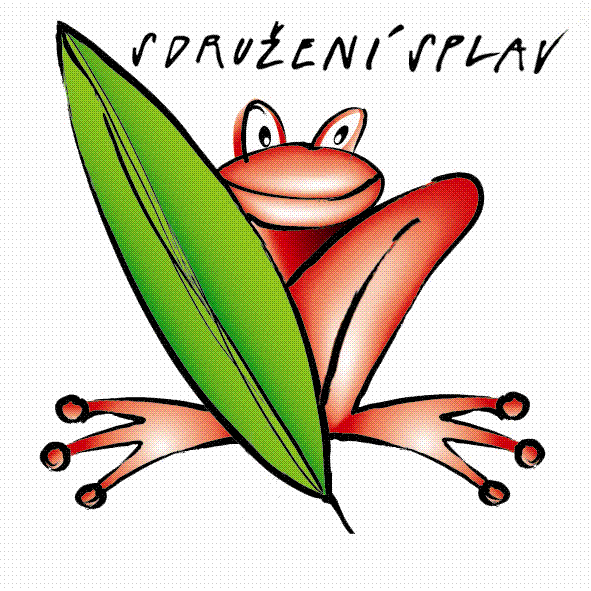 Struktura dokumentu MAP
Úvod (vymezení území, struktura dokumentu MAP)

Analytická část MAP (informace o území, analýza školství, dotazníková šetření, vymezení problémů, SWOT analýza)

Strategická část (vymezení priorit, cílů a opatření)

Akční plán (popis cílů a opatření, prioritizace témat)

Implementační část (dodržování principů MAP, organizační struktura, monitoring)
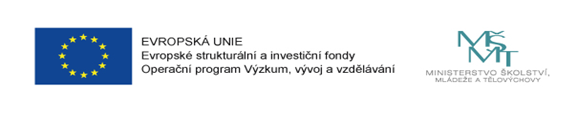 7
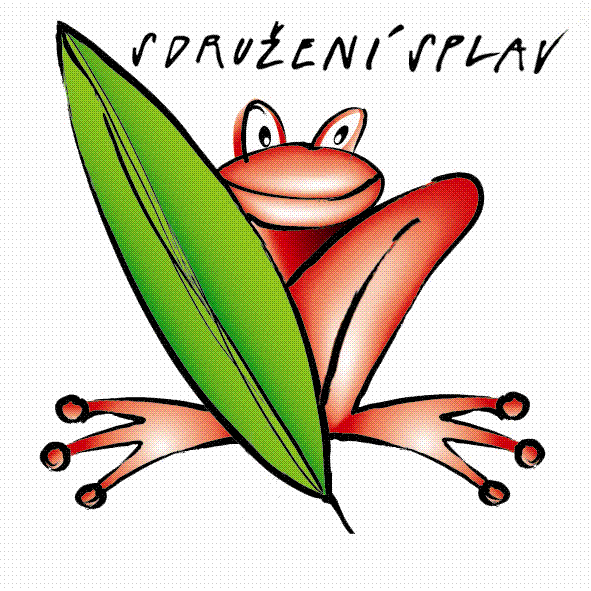 Analytická část MAP
Základní informace o území (poloha, obyvatelstvo, vzdělanost, zaměstnanost)
Strategické dokumenty a jejich návaznost na vzdělávání
Charakteristika školství v území - MŠ, ZŠ, ZUŠ, neformální vzdělávání
33 obcí -  MŠ v 22 obcích, ZŠ v 21 obcích; v 11 obcích není škola
28 MŠ (+ 1 lesní školka, v přípravě 1 dětská skupina (2/2018) 
26 ZŠ (z toho 14 ZŠ pro 1. - 9 ročník, 2 ZŠ spec.)
1 ZUŠ, 2 SVČ - DDM, 2 SŠ
cca 160 neziskových organizací
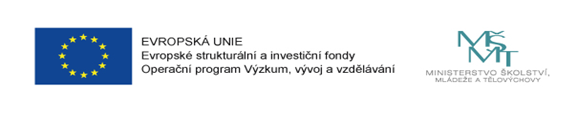 8
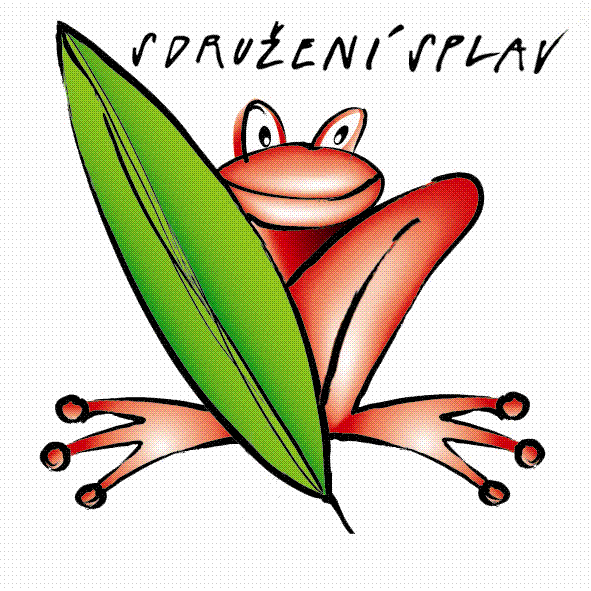 Analytická část MAP
Vývoj počtu dětí v MŠ a žáků v ZŠ v letech 2005-2016
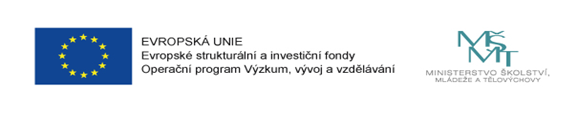 9
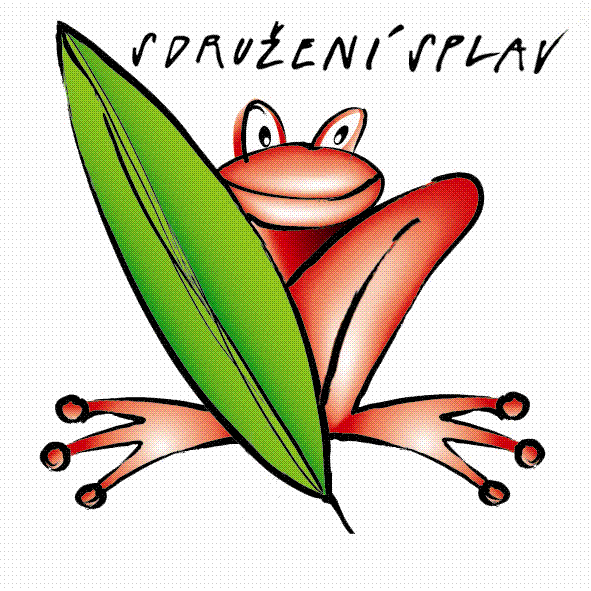 Analytická část MAP
Dotazníková šetření - MŠMT pro školy; MAS pro veřejnost,
dotazy z PS na školy a neformální a zájmové vzdělávání
Předpokládaný vývoj počtu dětí (viz graf)
Dopravní dostupnost a dojížďka dětí a žáků do škol
Návaznost na základní vzdělání (SŠ, pracovní trh)
Vyhodnocení poznatků dalších subjektů - PS, ET
Vymezení problémových oblastí
SWOT analýza - prioritní oblasti + celková SWOT
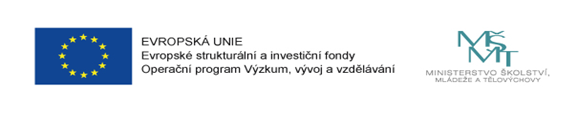 10
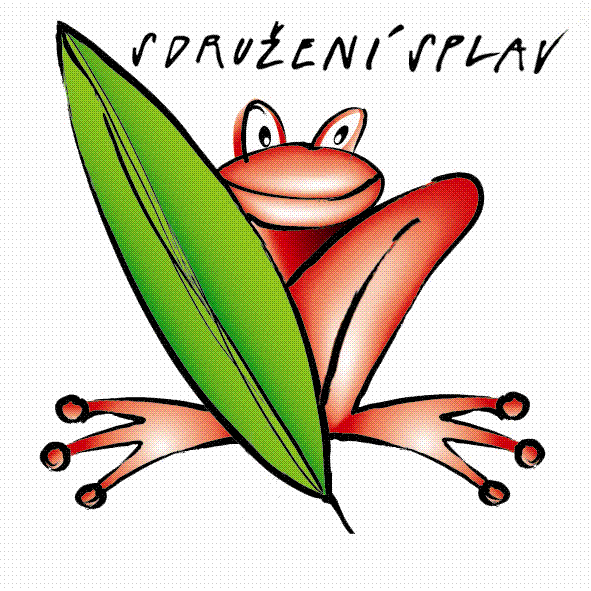 Analytická část MAP
Index  předpokládaného vývoje počtu dětí 3-14 let (a zároveň i počtu dětí MŠ a žáků ZŠ) v území MAP Rychnovsko
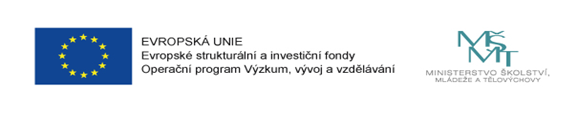 11
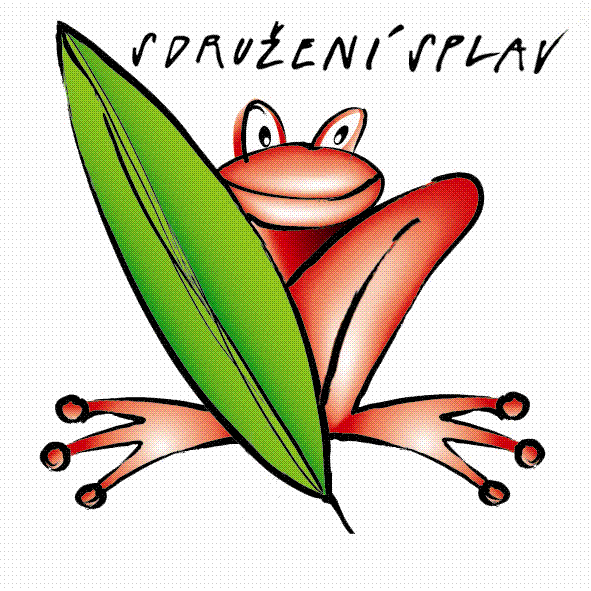 Analytická část MAP
Obecné závěry a doporučení, které vyplynuly z diskuzních setkání MAP:
Zvýšení prestiže a motivovanosti práce učitele
Podpora spolupráce mezi vzdělávacími subjekty
Podpora kompetencí důležitých pro uplatnění v praxi
Finanční podpora vzdělávacích aktivit
Podpora škol v menších a odlehlejších obcích
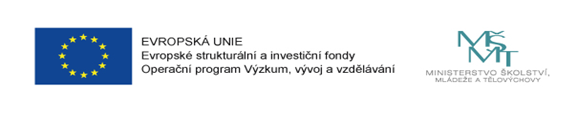 12
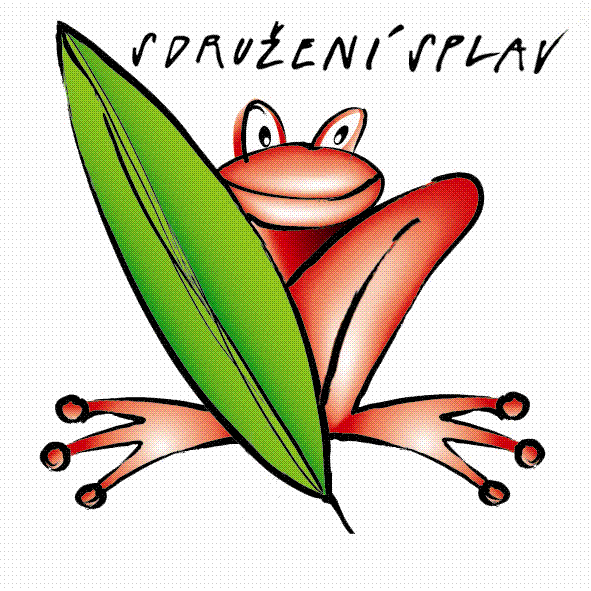 Strategická část MAP
Vize „Všechny děti i mládež v obcích Rychnovska mají dobrý přístupke kvalitnímu a přínosnému předškolnímu, základnímu i zájmovému a neformálnímu vzdělávání.
Výchovu i vzdělávání dětí a mládeže zajišťují vzdělaní a přátelští učitelé s dostatkem času na individuální práci s dětmi. Učitelům je poskytováno průběžné vzdělávání a dostatek času ke studiu nových informací, za svou práci jsou dobře finančně hodnoceni.  Učitelé i rodiče při výchově a vzdělávání dětí a mládeže spolupracují a rovnoměrně se na ni podílejí. Děti i mládež do škol a ostatních vzdělávacích zařízení rádi chodí kvůli přátelskému a podnětnému prostředí umožňujícímu uspět každému z nich. Výuka je vedena různými formami a s různým obsahem umožňujícími získat užitečné znalosti a dovednosti každému žáku. Zájmová činnost je otevřená dětem a mládeži všech stupňů schopností a nadání. Vzdělávání je poskytováno ve zdravém a úpravném prostředí dostatečně vybaveném pro získání znalostí a dovedností potřebných k samostatnému a úspěšnému zapojení do společnosti. Systém stipendií a půjček umožňuje přístup ke vzdělání i zájmové činnosti dětem z rodin všech příjmových skupin“.
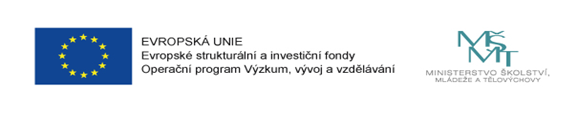 13
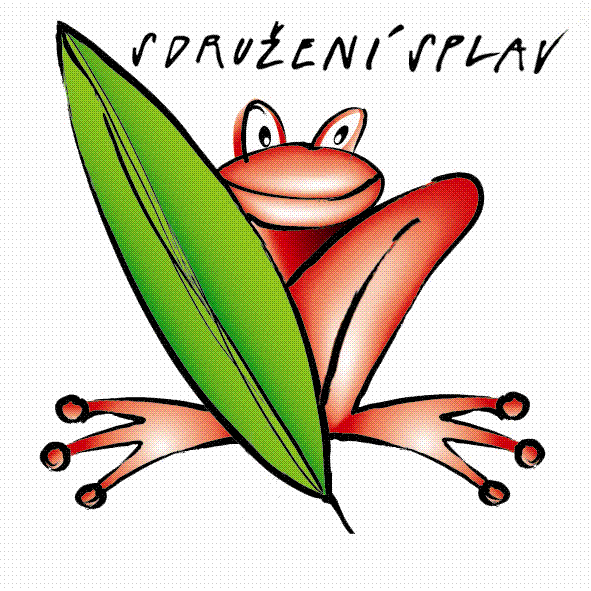 Strategická část MAP
Priority
Rozvoj předškolní výchovy a vzdělávání
Rozvoj základní výchovy a vzdělávání
Rozvoj zájmového a neformálního vzdělávání
Cíle - Dostupnost, kvalita, přínos
Vazby cílů na opatření MAP - povinná, doporučená, volitelná
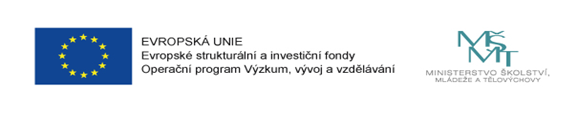 14
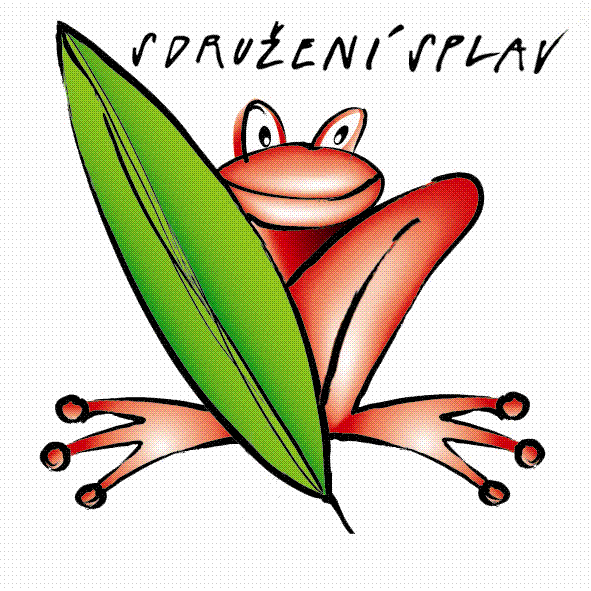 Strategická část MAP
Popis cílů a opatření MAP
Příklad cíle 1.2. Kvalitní společná předškolní výchova a vzdělávání dětí
1.2.1 Systematické vzdělávání pedagogických a výchovných pracovníků v předškolní výchově a vzdělávání
1.2.2  Modernizace mateřských škol a dalších předškolních zařízení
1.2.3  Nákup vybavení a pomůcek pro mateřské školy a další 
předškolní zařízení
1.2.4  Spolupráce škol, rodičů a dalších aktérů předškolní výchovy a vzdělávání
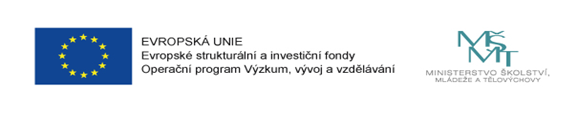 15
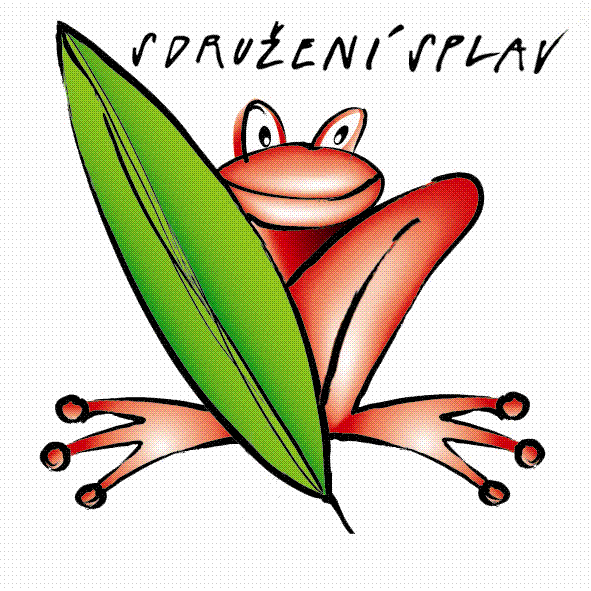 Strategická část MAP
Struktura každého opatření
Odůvodnění výběru
Cíle opatření, Aktivity (Aktivity jednotlivých škol, infrastruktura, Aktivity spolupráce)
Indikátory
Seznam projektových záměrů
Investiční záměry 
Financované přímo z IROPu
Financované přes MAS – PR IROP SCLLD
Neinvestiční záměry
Projekty zjednodušeného financování – Šablony II
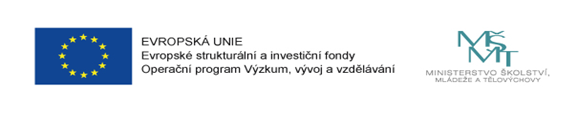 16
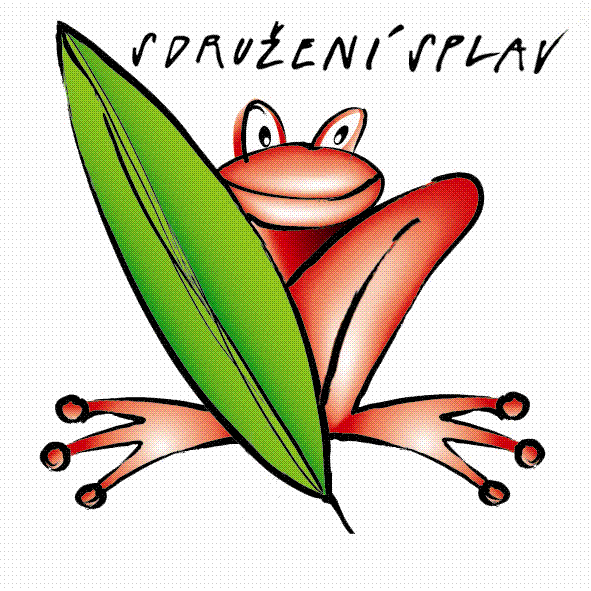 Strategická část MAP
Příklad opatření 2.3.9.  Rozvíjení zdravého a aktivního životního stylu žáků základních škol
Odůvodnění výběru opatření
Význam pro zdraví člověka; co je tvoří
Úroveň pohybových aktivit žáků
Úroveň stravovacích návyků
Cíle opatření
Zajištění dostatečných kapacit a dostupnosti sportovních zařízení
Zajištění kvalifikovaných učitelů a vychovatelů sportovních aktivit
Zlepšení fyzické zdatnosti žáků 
Zlepšení stravovacích návyků žáků
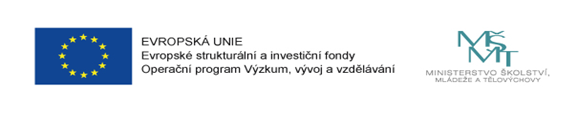 17
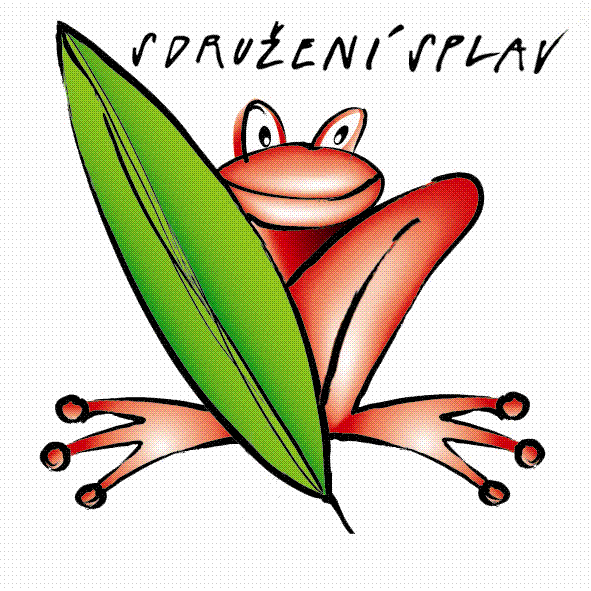 Strategická část MAP
Příklad opatření 2.3.9. – pokračování
Popis kroku k naplnění cílů - aktivity 
Aktivity jednotlivých škol
Projekt „otevřené hřiště“; Pořádání sportovního dne
Školní výlety, aktivity ve školní družině, Projekt „ovoce do škol“
Infrastruktura
Oprava tělocvičny; Doplnění vybavení tělocvičny; Opravy školních jídelen; Úpravy venkovních prostor
Aktivity spolupráce
Využití sportovišť sousedními školami; Vzájemná výměna zkušeností
Sporty na zkoušku (akce pro rekreační a začínající sportovce)
Besedy s dětmi a rodiči o zdravém stravování
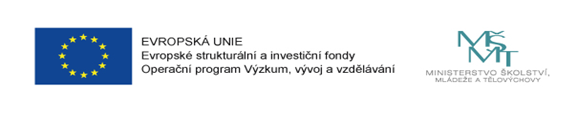 18
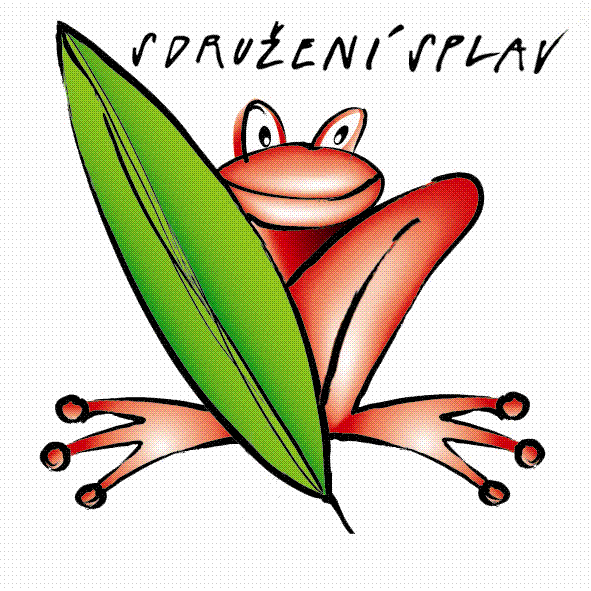 Strategická část MAP
Příklad opatření 2.3.9. – pokračování
 
Indikátory opatření
Počet modernizovaných sportovních zařízení
Počet akcí, pořádaných v souvislosti se zlepšením pohybové výchovy žáků
Počet akcí na podporu zdravého stravování
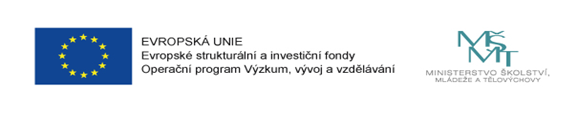 19
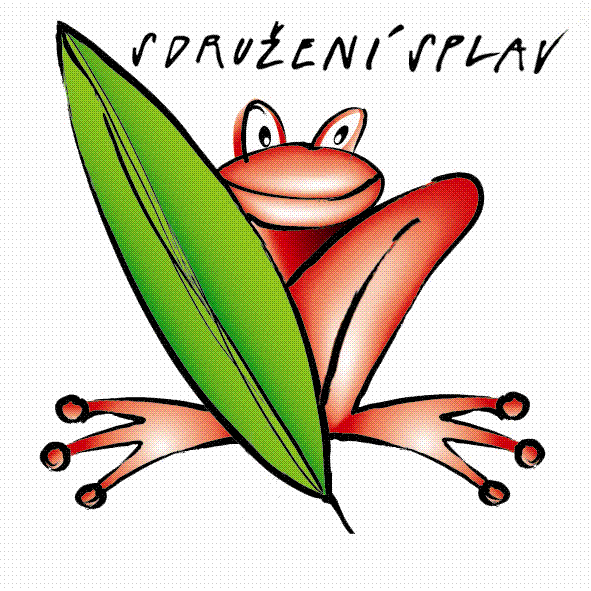 Implementační část MAP
Principy MAP (SMART)
Organizační struktura – podílely se všechny složky
Aktualizace MAP dokumentu
Monitoring a vyhodnocení realizace (ex-ante, mid-term, ex-post)
Zapojení veřejnosti do MAP

Zpracovávání Akčního plánu
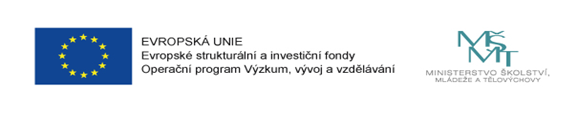 20
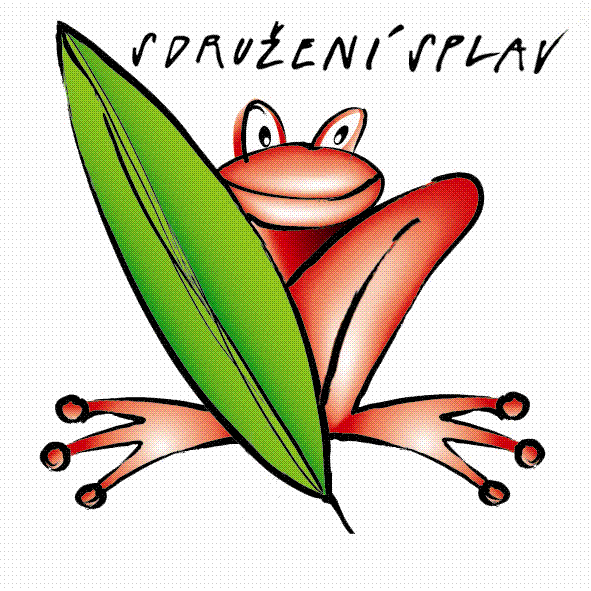 Akční plán MAP
Mapování přehledu potřeb ve vzdělávání, prostor pro propojení společných nebo navazujících projektů
Oslovení aktéru vzdělávání na území ORP pro doplnění projektů do plánu
Vytvoření zásobníku aktivit/záměrů v příštích 5 letech v oblasti vzdělávání 
Sběr cca 320 záměrů od 60 žadatelů z území 
Mapování možností financování záměrů na území
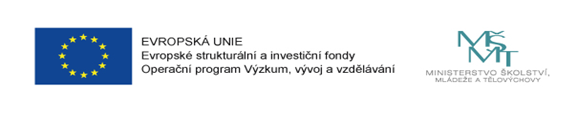 21
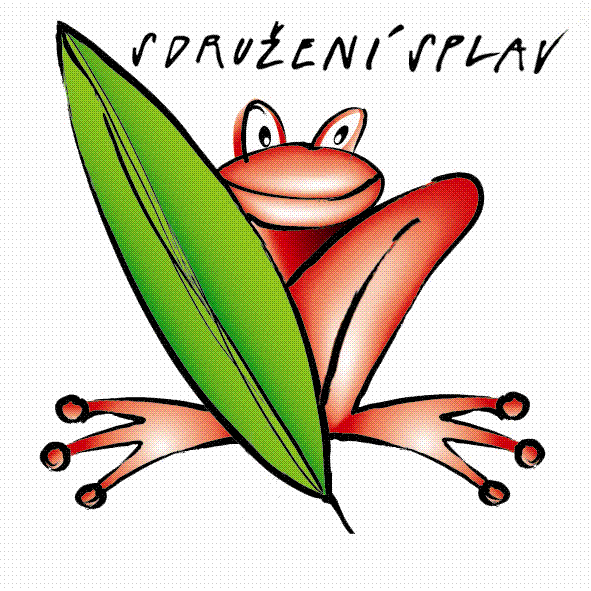 Akční plán MAP
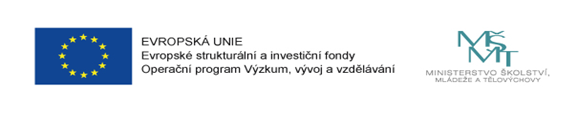 22
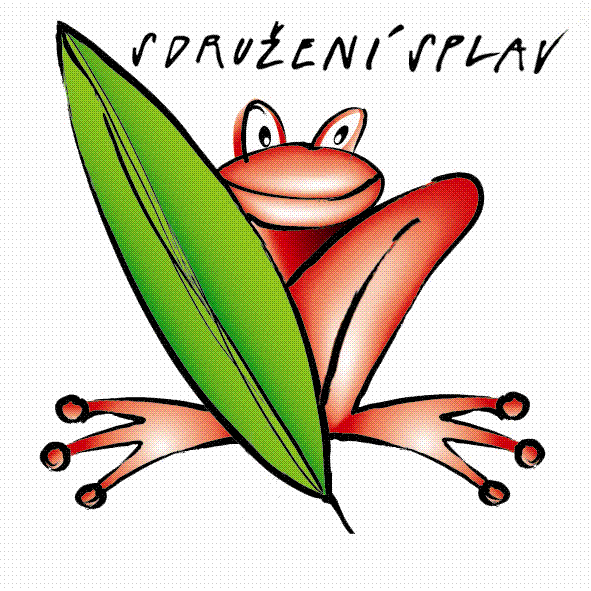 Akční plán MAP
Celkové náklady 283,8 mil. Kč
202 investičních záměrů (246 mil. Kč)
102 neinvestičních záměrů (18 mil. Kč)
16 kombinovaných záměrů (19 mil. Kč)
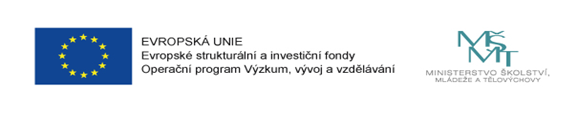 23
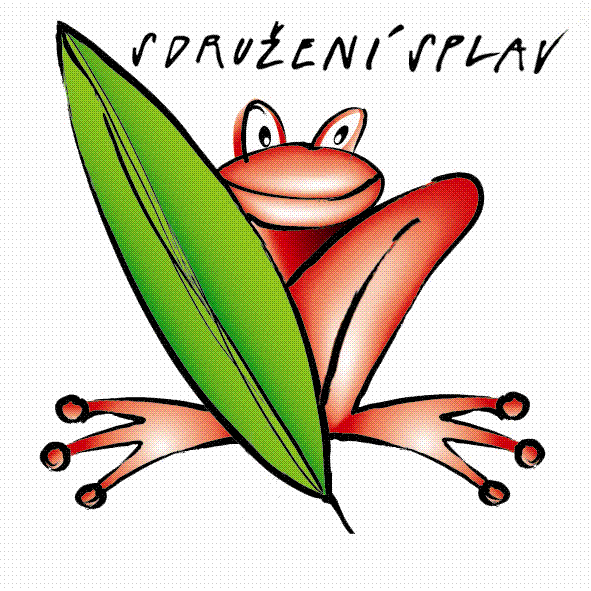 Co bude dál?
listopad/prosinec 2017 – projednávání MAP, připomínkování
prosinec/leden – schvalování dokumentu MAP v obcích 
leden 2018 – schválení dokumentu MAP - ŘV MAP Rychnov n/K

2018 a dále – projekt MAP II, Šablony II. (projekty zjednodušeného financování)
další dotační tituly: 
dosud – IROP v r. 2016, PR IROP SCLLD – v r. 2017
připravuje se – PR IROP SCLLD – v r. 2018 - 2020
	  Šablony III. – cca v r. 2020
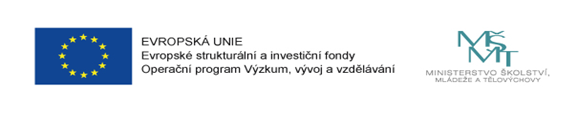 24
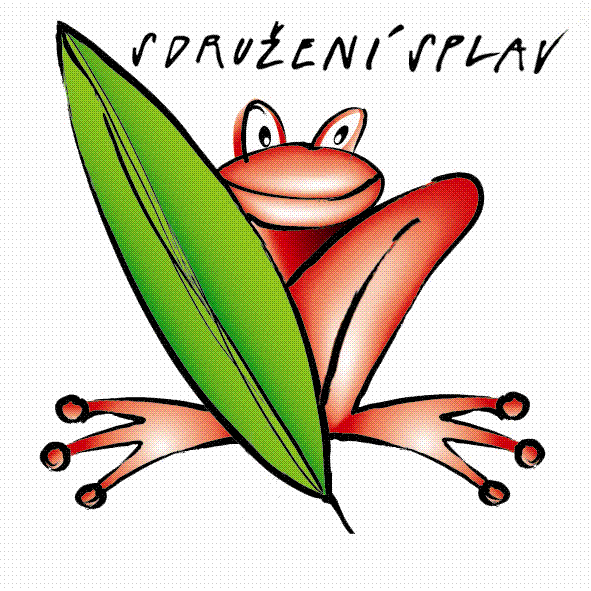 Děkujeme Vám za pozornost.
Sdružení SPLAV, z. s. Javornická 1560Rychnov nad Kněžnou info@sdruzenisplav.cz
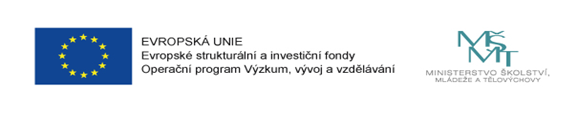 25